OFFERTA IVG FARMACOLOGICADALLA CERTIFICAZIONE ALLA DIMISSIONE
Carla Ferrari
Sede territoriale di Suzzara
descrizione DEL METODO
Entro la 7° settimana (49° gg del concepimento)
Assunzione di due farmaci
 mifepristone + prostaglandina
Efficacia 92/99%
Possibilità di RCU nel 5% dei casi
Il percorso in consultorio
Counselling secondo art. 5  
    (colloquio anche con il partner, se consentito) 
Informazione completa sui vari metodi 
Se interessata e se rientrante nei criteri adeguati, si illustra il metodo farmacologico, con eventuali controindicazioni, efficacia, possibili effetti collaterali
Consegna di un  dettagliato foglio informativo con precisa descrizione del percorso farmacologico
Ecografia e certificazione (con invito a soprassedere per 7 giorni)
Il percorso in consultorio
In ogni momento la donna può richiedere un colloquio con l’assistente sociale e/o la psicologa



In ogni momento la donna può richiedere un colloquio con l’assistente sociale e/o la psicologa.
In ospedale
Il primo giorno la donna entra a digiuno munita di documentazione e certificato di richiesta di interruzione di gravidanza, assumerà per bocca il primo farmaco, mifepristone RU 486.

Dopo l’assunzione di solito non ci sono sintomi significativi, salvo in alcuni casi delle perdite di sangue, simili ad una mestruazione abbondante.
Il 5% circa delle pazienti abortisce già solo con questo farmaco.
In ospedale\
La donna verrà tenuta in osservazione in reparto il primo e il secondo giorno.
Il terzo giorno le verrà somministrato il secondo farmaco  per via vaginale.
Il secondo farmaco (della famiglia delle prostaglandine) agisce provocando contrazioni uterine e l’inizio di una perdita di sangue simile ad una mestruazione abbondante
La donna dovrà restare in ospedale fino all’espletamento dell’aborto che verrà accertato da un’ecografia.
Controllo ecografico entro 14 gg.
In ospedale
La donna, può, sotto la propria responsabilità, firmare le proprie dimissioni dopo l’assunzione del primo farmaco e tornare a casa, per ripresentarsi il terzo giorno per l’assunzione del secondo farmaco.
In ospedale
Consegna di un foglio di istruzioni  a cui attenersi e programmato un controllo.
Dimissione
In caso di problemi può ovviamente tornare in ospedale in qualunque momento.
Eventuali effetti collaterali e indesiderati
Crampi dolorosi addominali, mal di testa, nausea, stato di debolezza.
Le complicazioni gravi in meno dell’1 per cento dei casi

L’intervento non aumenta il rischio di fertilità futura.
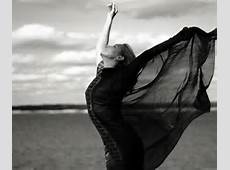 Una legge che ha evitato alle donne di morire per aborto clandestino.
Le donne sono per la vita.